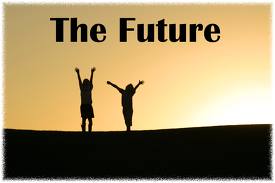 Plans, decisions, and intentions
	  will and going to

Facts and predictions
	  will and going to

3. Arrangements
	  present continuous
Plans, decisions and intentions (1)
WILL: to express a decision, intention or offer made at the moment of speaking

- I’ll have the steak, please.
- I’ll see you tomorrow, bye!
- There’s someone at the door! – OK, I’ll open it.
Plans, decisions, and intentions (2)
GOING TO: to express a future plan, decision or intention made before the moment of speaking

When I grow up, I’m going to be a doctor.
Jane and Peter are going to get married after they graduate.
We’re going to paint this room blue.
Facts and predictions (1)
WILL: to express a future fact or prediction
	= “pure future” or “future simple”

We’ll be away for two weeks.
Our love will last forever.
These flowers won’t grow under the tree. It’s too dark.
Facts and predictions (2)
Note: Will for prediction can be based more on an opinion than a fact.

I don’t think Laura will do very well in her exam. She doesn’t do any work.
I am convinced that inflation will fall to three per cent next year.
Facts and predictions (3)
GOING TO: to express a prediction, especially when it is based on a present fact. There is evidence that something is certain to happen.

She’s going to have a baby.
Our team is going to win the match.
It isn’t going to rain today, there aren’t any clouds in the sky.
Facts and predictions (4)
Sometimes there is hardly any difference between WILL and GOING TO.

Example:
This government will / is going to ruin this country with its stupid economic politics.
Arrangements (1)
PRESENT CONTINUOUS: to express a future arrangement between people

We’re going out with Jack and Jill tonight.
I’m having my hair cut tomorrow.
What are we having for lunch?
Arrangements (2)
Think of the things you put in your diary.

I’m meeting Peter tonight.
The Taylors are coming for dinner.
I’m seeing the doctor in the morning.
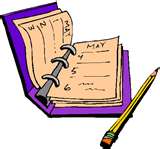 Arrangements (3)
Sometimes there is hardly any difference between an agreed arrangement (present continuous) and an intention (going to).

Example:
We’re going to get / We’re getting married in spring.